EĞİTİMDE TEKNOLOJİ KULLANIMI
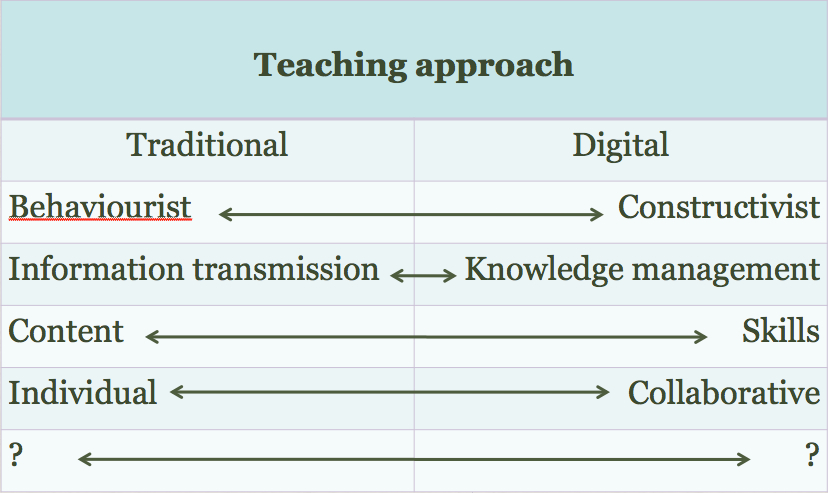 Davranışçı kuram
Uyarıcı ve tepki arasındaki bağ sonucunda oluşan öğrenme
Davranışta gözlemlenebilir değişme
Etki & Tepki
Davranışçı kuram ve eğitim teknolojisi
Pekiştireçler
Genelleme
Ayırt etme
Bilişsel kuram
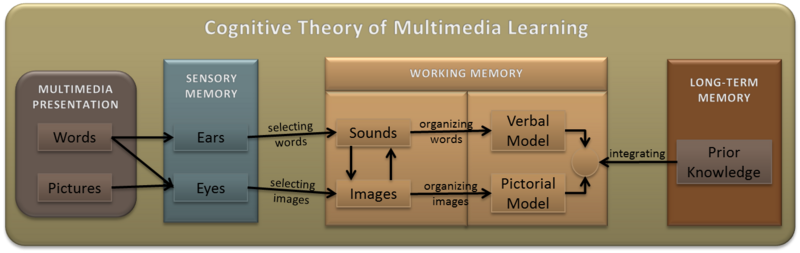 Edgar Dale öğrenme konisi
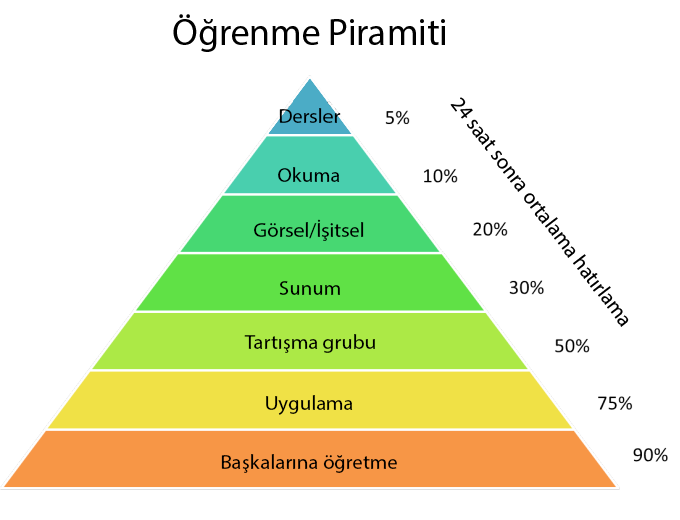 -6-
Bilişsel kuram ve eğitim teknolojisi
Multimedya (Resim, video, ses gibi farklı ortamların bir arada bulunduğu ortamlar)
Bilişsel Aşırı Yük (Çalışan bellek kapasitesinin aşılması durumu)
Yapılandırmacı yaklaşım
Yapılandırmacı yaklaşım, öğrenme ve anlamlandırma (meaning making) kuramıdır (Richardson, 1997).
Yapılandırmacılık, temellerini bilim, felsefe ve psikolojiden alan, öğrenmenin nasıl gerçekleştiğini açıklayan bir kuramdır (Fosnot, 1989).  
Yapılandırmacılık bilmenin doğasını (nature of knowing), dolayısıyla öğrenmenin ve de öğretimin doğasını açıklayan bir yaklaşımdır (TAM, 2000).
Yapılandırmacılık, bir öğretme kuramı değil, öğrenmenin nasıl gerçekleştiğini açıklayan bir öğrenme kuramıdır (Brooks ve Brooks, 1993).
Öğrenmenin doğasını açıklayan bir epistemoloji ya da felsefi bir açıklamadır (Bıkmaz, 2006).
Eğitim teknolojisi ve yapılandırmacı yaklaşım
Bireysel öğrenme
Önbilgi düzeyindeki farklılıklar
Öğrenme hızı
Geçmiş deneyimlerdeki farklılıklar
Bağlama dayalı öğrenme (durum, koşul, neden sonuç ilişkisi, zaman vb faktörlerin de öğrenme sürecinde yer alması)
Öğrenme ilkeleri ve eğitim teknolojisi
Ö̈ğrenme birikimli bir süreçtir. 
Ö̈ğrenme içeriği basitten karmaşığa, kolaydan zora, somuttan soyuta doğru düzenlenirse daha etkili öğrenme gerçekleşebilir.
Öğrenme, öğrencinin geçmişteki bilgi ve deneyimleri ile ilişkisi kurularak gerçekleşir
Öğrenme ilkeleri ve eğitim teknolojisi
Öğrencilere tekrar ve uygulama imkanı verilmelidir
Yeni bilgi bağlam ve durum ile birlikte verilmelidir
Her öğrencinin hazır bulunuşluk düzeyleri bir birinden farklıdır
Kaynaklar
• Demirel, Ö. (2008). Öğretim İlke ve Yöntemleri: Öğretme 
sanatı (14. Baskı). Ankara: Pegem A Yayıncılık.• Senemoğlu, N. (2009). Gelişim, öğrenme ve öğretim: Kuramdan uygulamaya. Ankara: Pegem A Yayıncılık. 
Seferoğlu, S. Sadi (2009). Öğretim teknolojileri ve materyal tasarımı. Ankara: Pegem A Yayıncılık.
Donanım
Bilgisayarın elle tutulan, gözle görülen parçalarıdır.
Yazılım
Yazılım, değişik ve çeşitli görevler yapma amaçlı tasarlanmış elektronik aygıtların birbirleriyle haberleşebilmesini ve uyumunu sağlayarak görevlerini ya da kullanılabilirliklerini geliştirmeye yarayan makine komutlarıdır. (Vikipedi)
BAZI KAVRAMLAR
İşletim sistemi
İşletim sistemi, bilgisayarda çalışan, donanım kaynaklarını yöneten ve çeşitli uygulama yazılımları için yaygın servisleri sağlayan bir yazılımlar bütünüdür. Vikipedi
Örneğin, Windows, Linux, IOS
Yazılım
“Bilgisayar- kullanıcı iletişiminde bilgisayarın hangi etkinlikleri, ne zaman, hangi sıra ile ve ne şekilde yerine getirecegini, onun anlayacagı formda açıklayan yönergelerdir.” (Şimşek, 1998:33)1
Yazılımlar, programlama dili ile oluşturulurlar.
Şimşek, N. (1998). Bilgisayar Yazılımlarının Değerlendirilmesi. Ankara: Siyasal Kitabevi
İşletim Sistemi
1“Bilgisayarin donanım birimleri ile kullanıcı arasında köprü görevi gören ve parçaların yönetimini sağlayan” yazılımlardır. (Emmungil, 2010:4). Örneğin, Microsoft Windows.
Bilgisayar Donanım birimleri: Bellek, Hard Disk (Sabit Disk), Anakart, klavye gibi bilgisayarın elle tutulabilen parçalarıdır.
1) Emmungil, L. (2010). Bilgisayar Donanımı. Ankara
Yazılım
“Bilgisayar- kullanıcı iletişiminde bilgisayarın hangi etkinlikleri, ne zaman, hangi sıra ile ve ne şekilde yerine getirecegini, onun anlayacagı formda açıklayan yönergelerdir.” (Şimşek, 1998:33)1
Yazılımlar, programlama dili ile oluşturulurlar.
Şimşek, N. (1998). Bilgisayar Yazılımlarının Değerlendirilmesi. Ankara: Siyasal Kitabevi
Programlama Dili
Çeşitli algoritmalarin yön verdigi komut sisteminden oluşan bilgisayar dilidir.
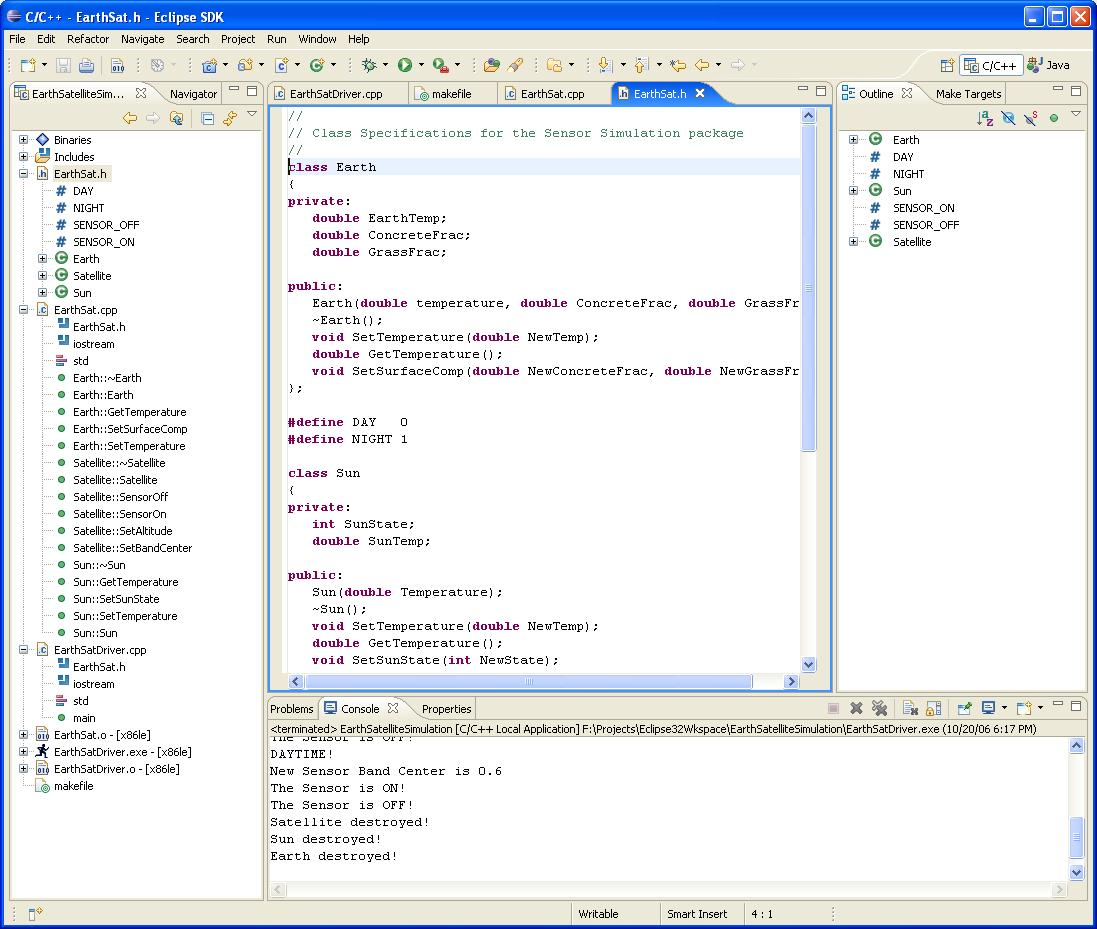 Eğitsel yazılım
Eğitimde etkililiği ve verimliliği artırması hedeflenen, uygun ve işler yazılımlardır.